Тема урока: «Вынесение общего множителя за скобки»
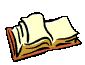 «С малой удачи начинается, 
большой успех!»
Для успешного изучения темы следует повторить:
Разложение натуральных чисел на простые множители;
Нахождение наибольшего общего делителя (НОД) нескольких чисел;
Распределительный закон умножения;
Деление и умножение многочленов;
3
А
К
О
1
Н
Ь
О
Ж
И
Т
Е
Л
2
М
Н
Х
3
И
Т
М
4
А
Л
Г
О
Р
И
Е
5
Д
Е
Л
Е
Н
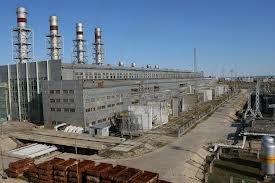 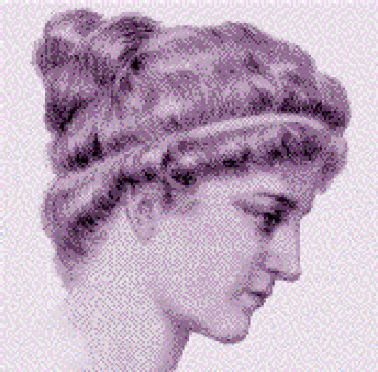 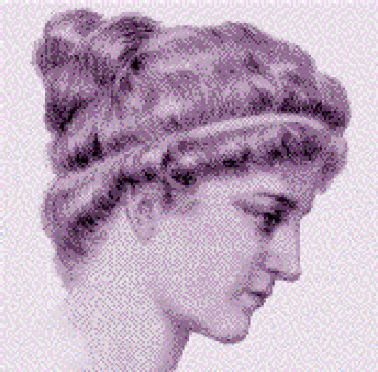 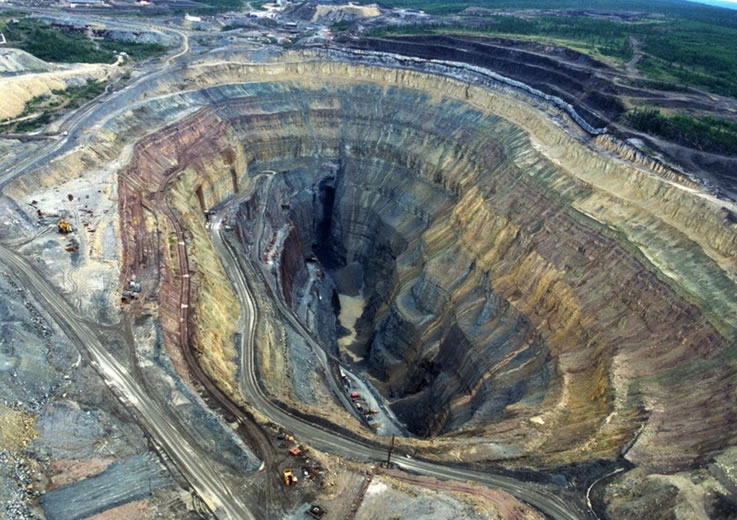 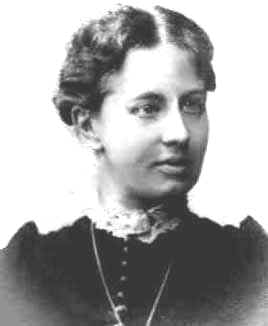 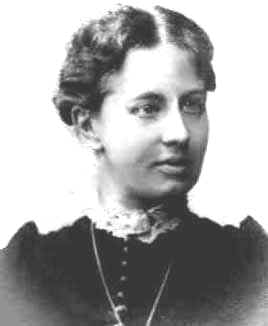 Промышленность
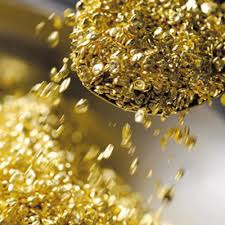 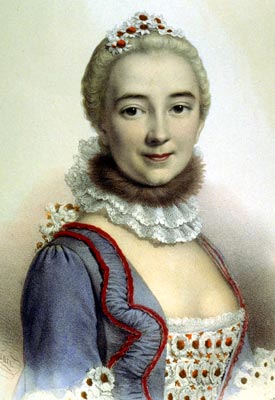 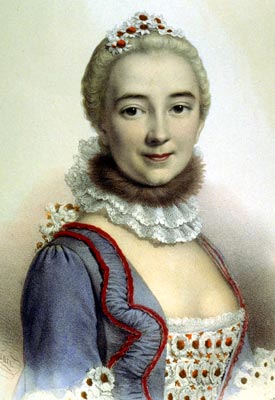 Трубка Айхал
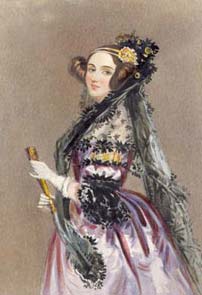 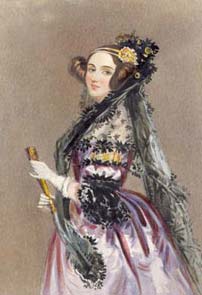 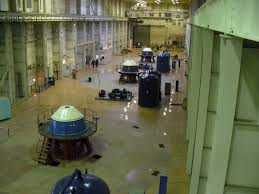 11001
10111
10101
01110
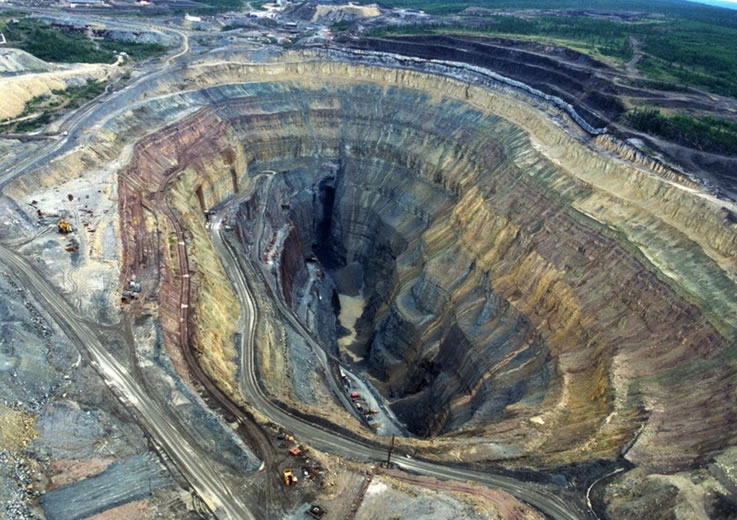 Фото крупного плана Карьер
Трубка «Айхал»
Алгоритм отыскания общего множителя нескольких одночленов
Найти наибольший общий делитель коэффициентов всех одночленов, входящих в многочлен, - он и будет общим числовым множителем.
Найти переменные, которые входят в каждый член многочлена, и выбрать для каждой из них наименьший (из имеющихся) показатель степени.
Произведение коэффициента и переменных найденных на первом и втором шагах является общим множителем, который надо вынести за скобки.
Число, записанное под годом открытия первой алмазоперерабатывающей фабрики №8, равно количеству верно разложенных многочленов на множители:
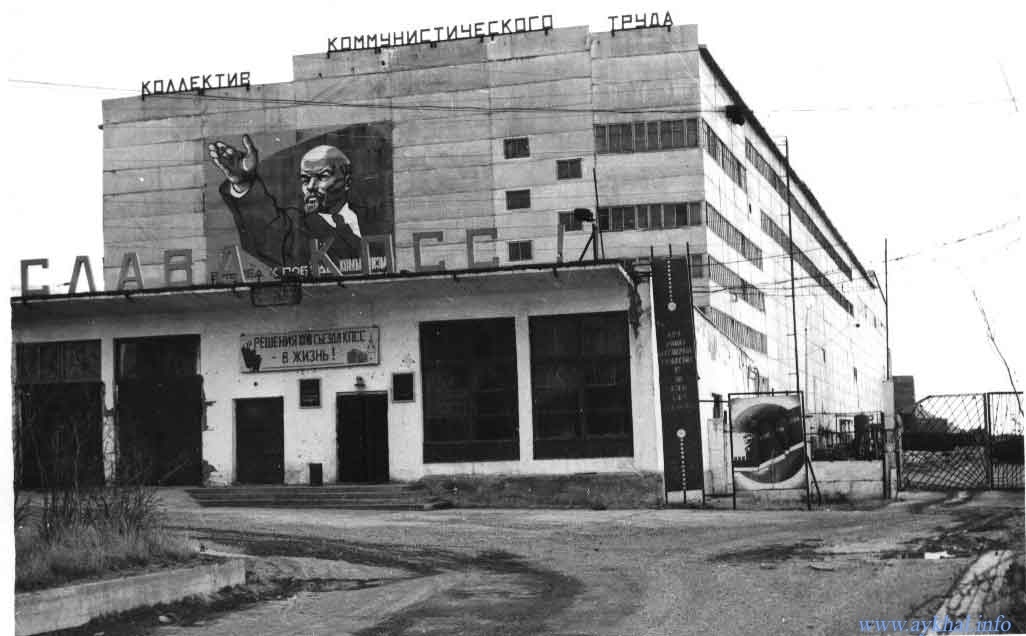 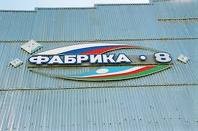 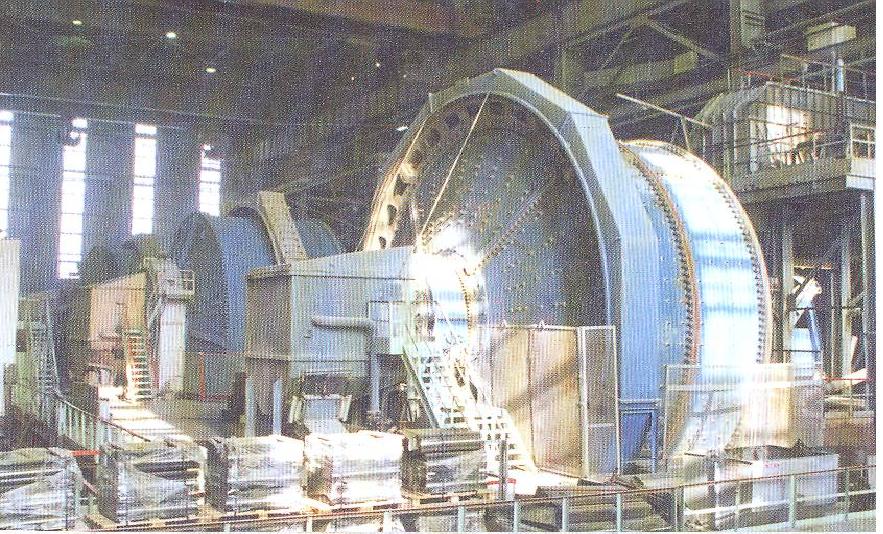 Чтобы узнать, кто был первым руководителем рудника «Айхал», найдите значение выражения при х=2,28. Значение данного выражения расположен под фамилией данного руководителя.
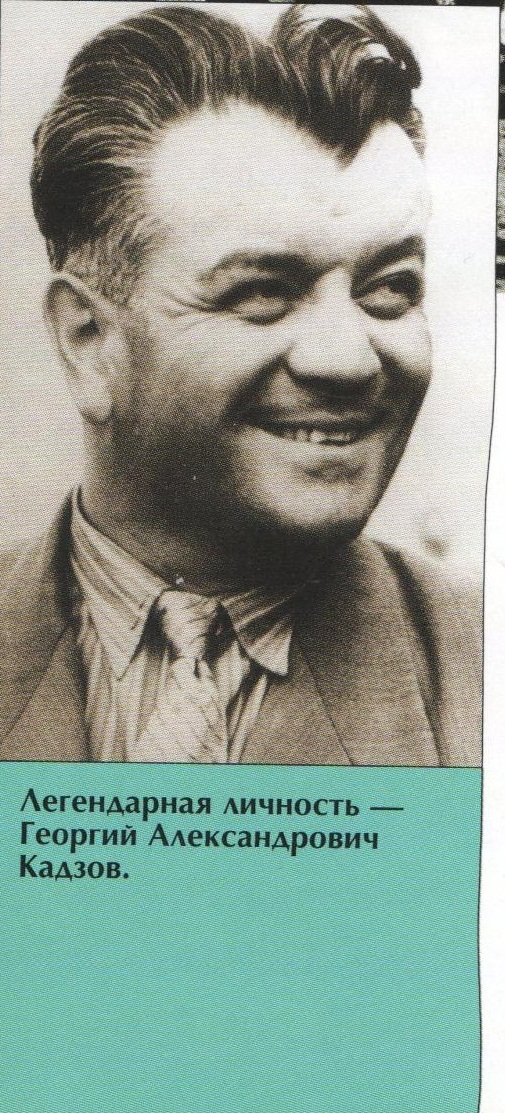 Кадзов Георгий Александрович-первый директор алмазного рудника «Айхал»
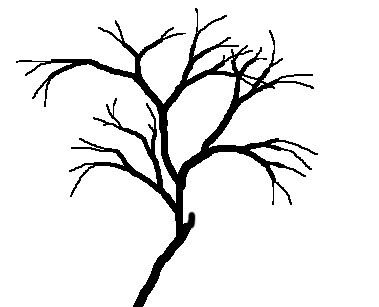 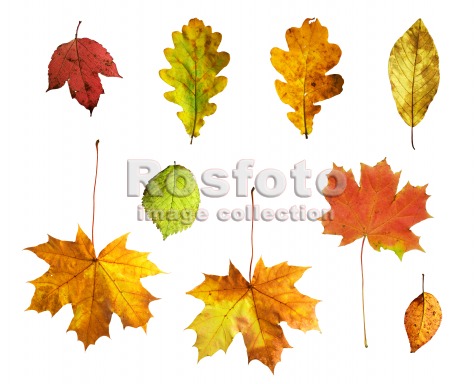 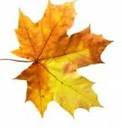 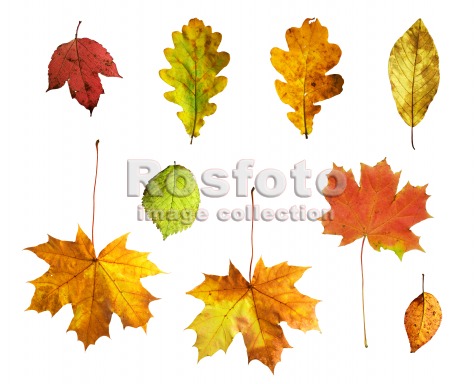 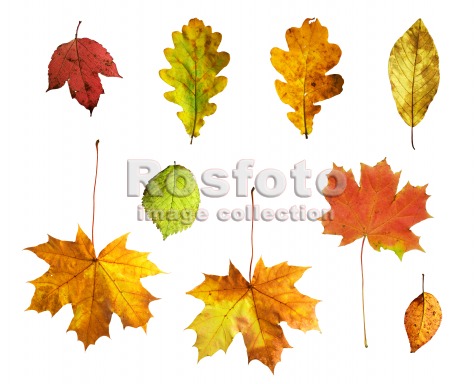 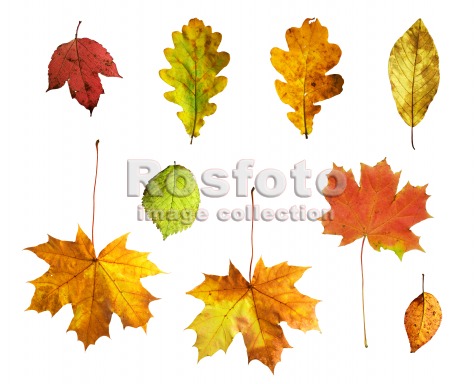 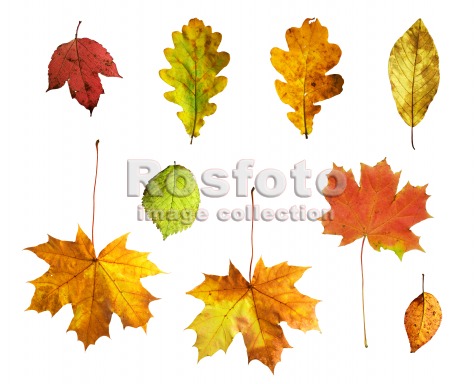 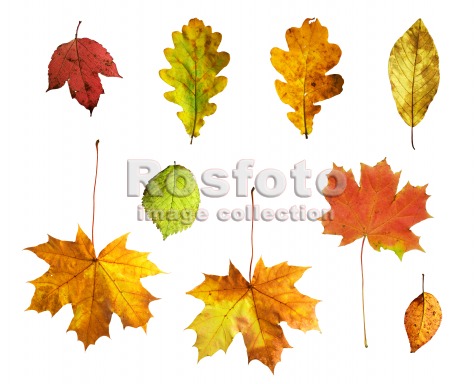 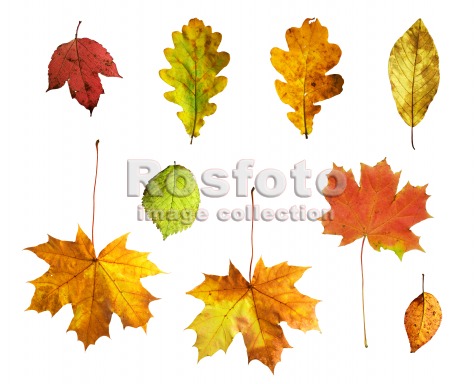 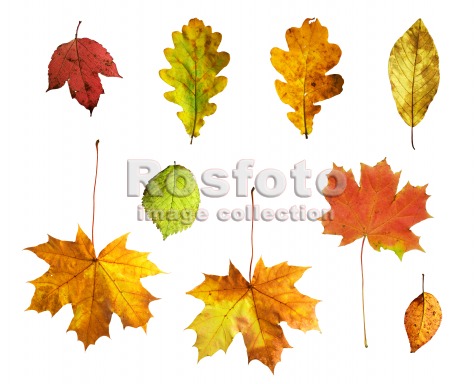 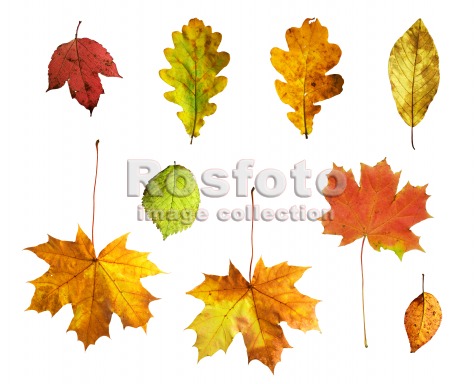 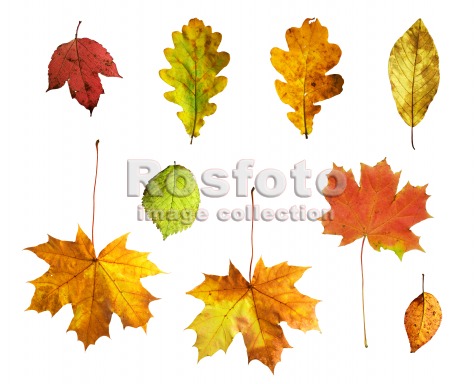 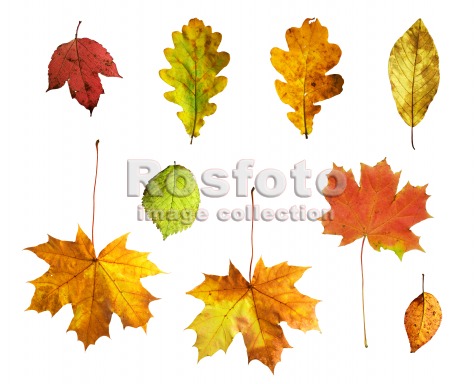 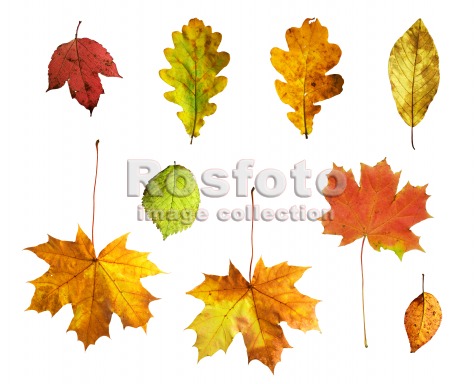 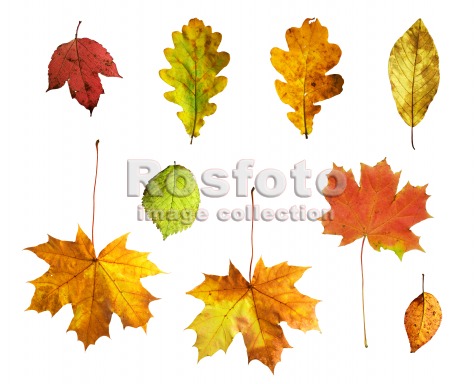 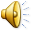 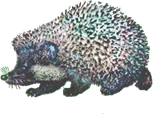 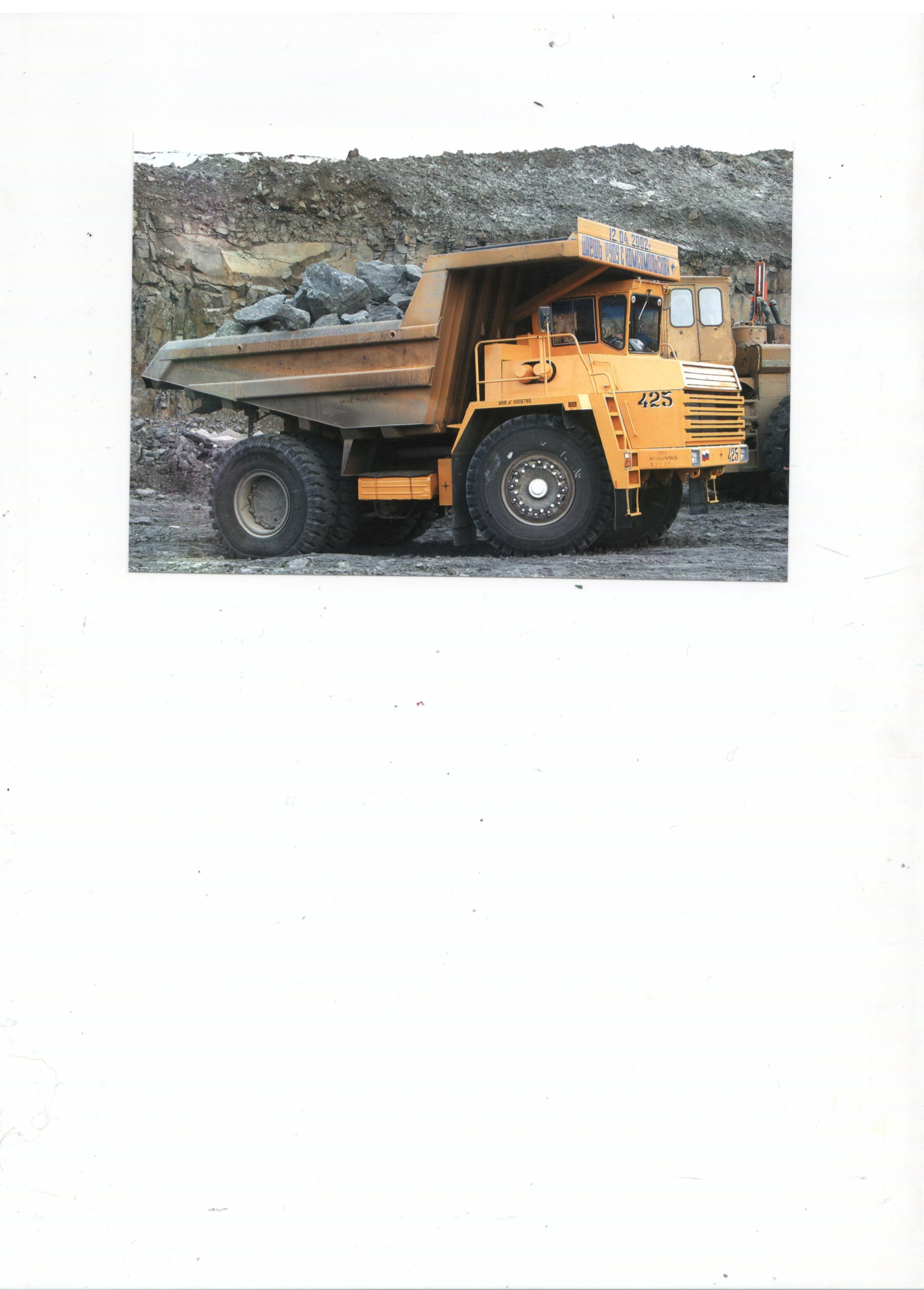 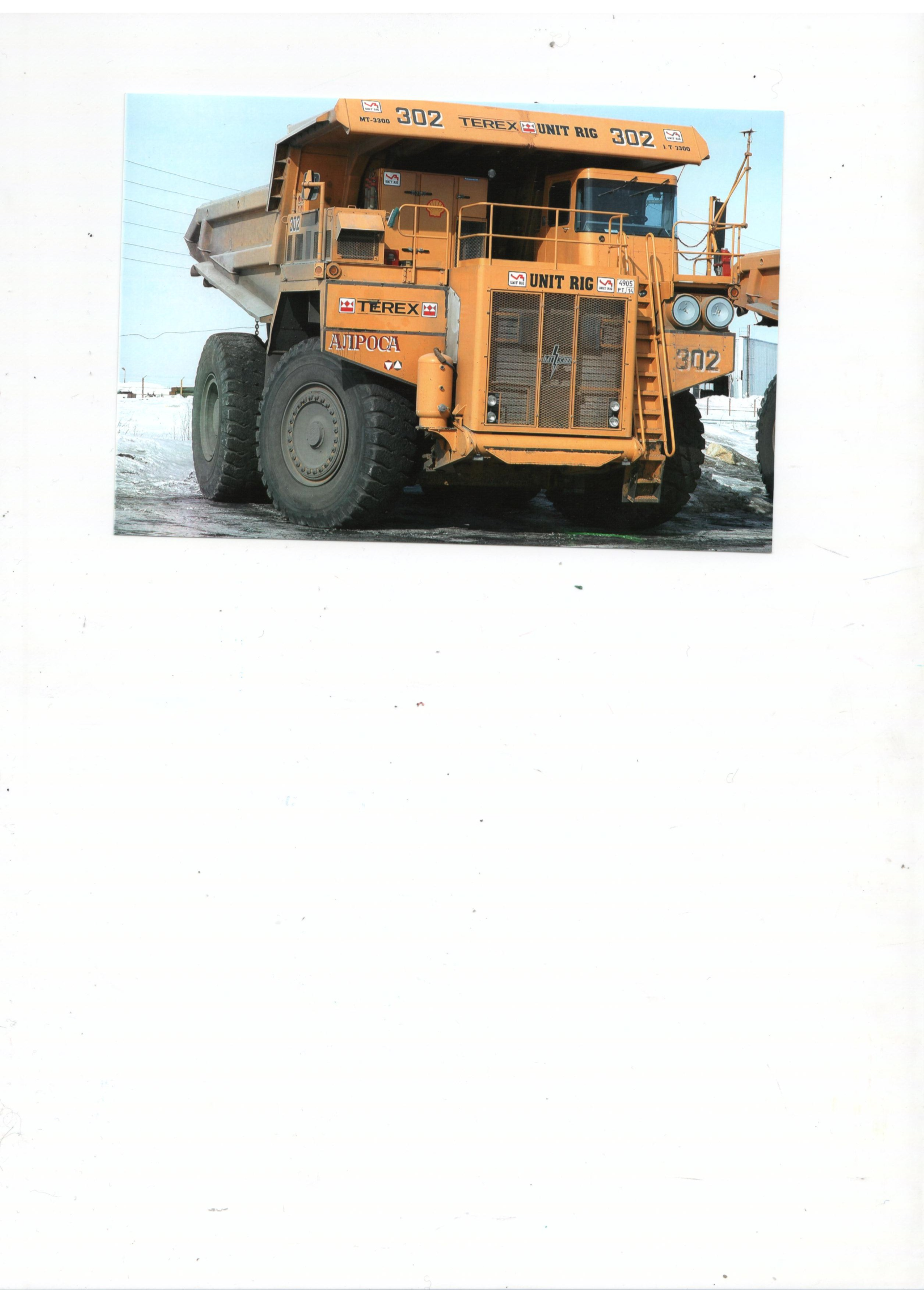 Масса алмаза названного, в честь Георгия Кадзова, на 8,8 карата меньше массы алмаза названного, в честь принцессы Дианы, а алмаз «Сергей Зверев» в 3 раза больше массы «Георгия Кадзова». Найдите сколько карат весит алмаз «Сергей Зверев», если масса трёх алмазов весит 287,8 карат?
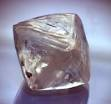 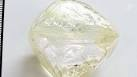 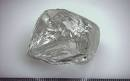 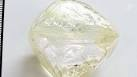 алмаз 
«Сергей Зверев»
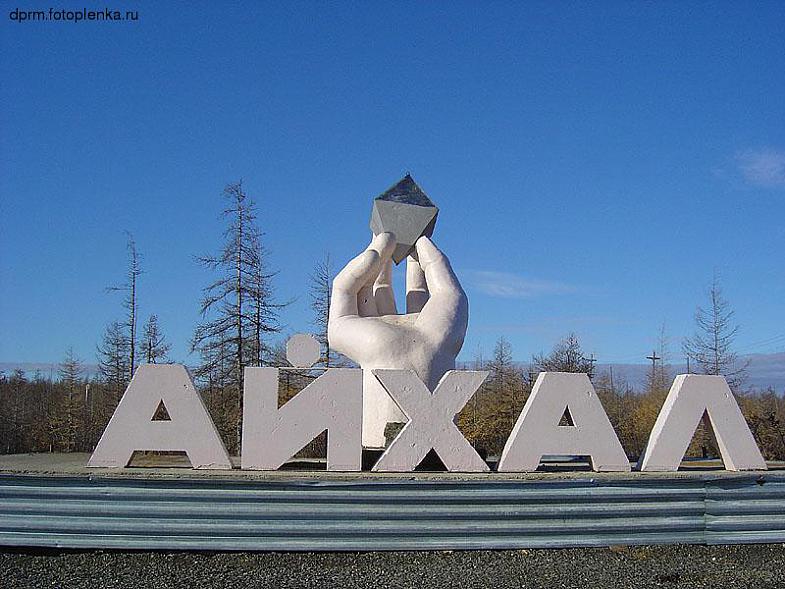 Среди диких заснеженных скал,
 Где когда-то бродили олени.
Вырос город с названьем Айхал,
Ставший славой всего поколенья.

Шли на тракторах в тужу сюда,
В те, теперь уж далекие годы,
Чтоб сияло в алмазах руда,
Взятых нами на благо народа.

Мы в карьерах берем кимберлит,
Строем дамбы, плотины и здания,
И полярной звездою горит,
Рукотворных кристаллов сияние.

Будь же счастлив на веки Айхал,
Пусть гордятся тобой наши дети, 
Средь тайги промороженных скал,
Самый лучший поселок на свете.
Владимир Стёпкин
«
Фото Айхала
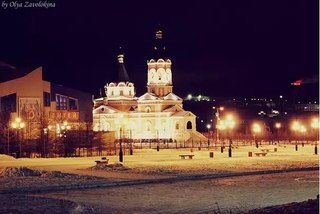 Спасибо вам за успешную работу на уроке, 
а нашим гостям - за внимание!
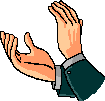 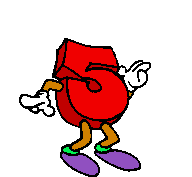